Sharing of my internship
Internship Company: 
Etymon Communication and Brand Management Limited

Duration: 10 weeks (3rd June – 11th August 2014)
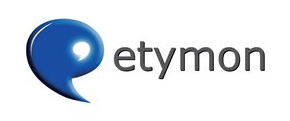 What is this company doing?
PR Agency

PR Events
Media Relation 
Brand management
Crisis management
Clients
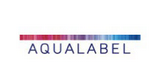 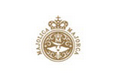 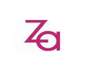 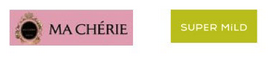 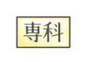 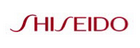 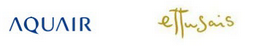 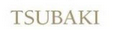 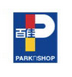 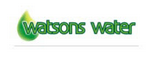 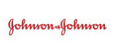 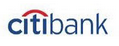 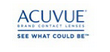 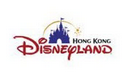 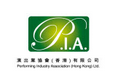 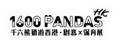 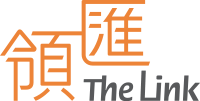 What did I do?
Daily work – News monitoring, Event preparation work, Translation (Press release, advertorial, Photo Caption)
PR events – Disneyland Summer program, 1600 Pandas World Tour, ParknShop City Food Drive……
Media Relation – to keep good relationship with journalists and reporters
1600 Pandas World Tour
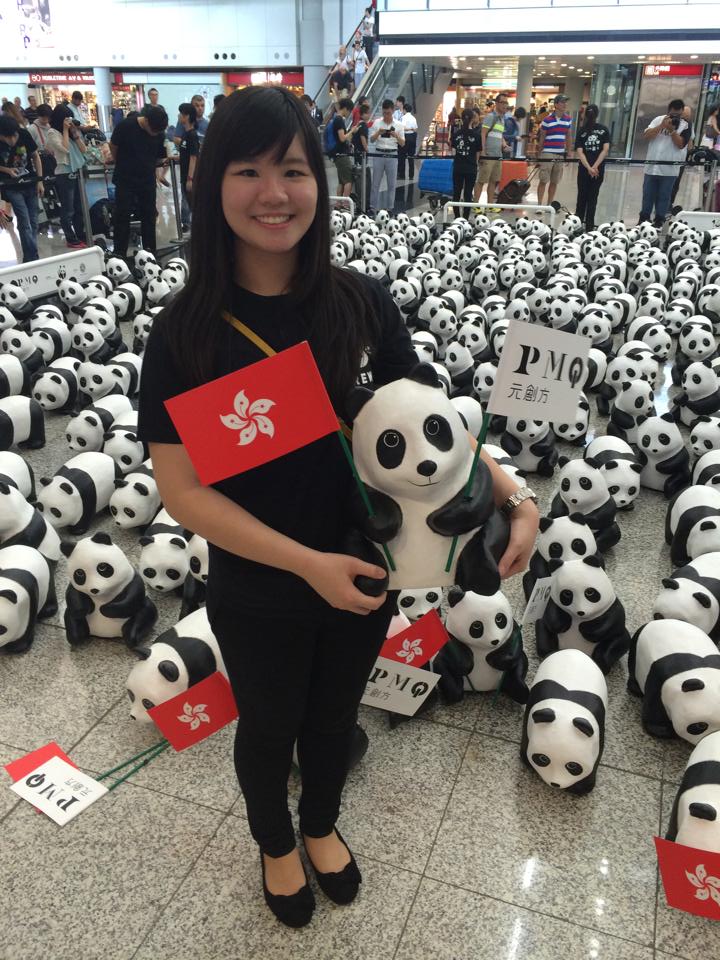 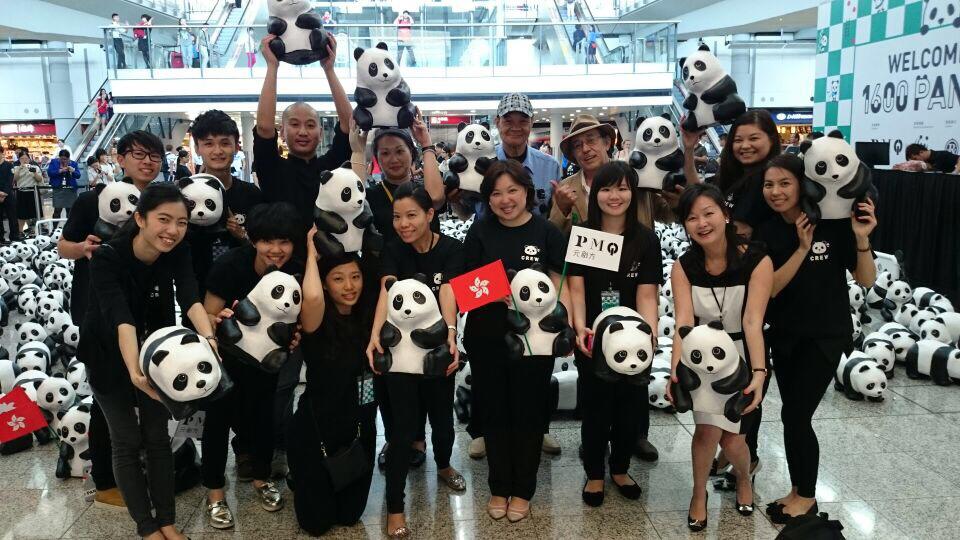 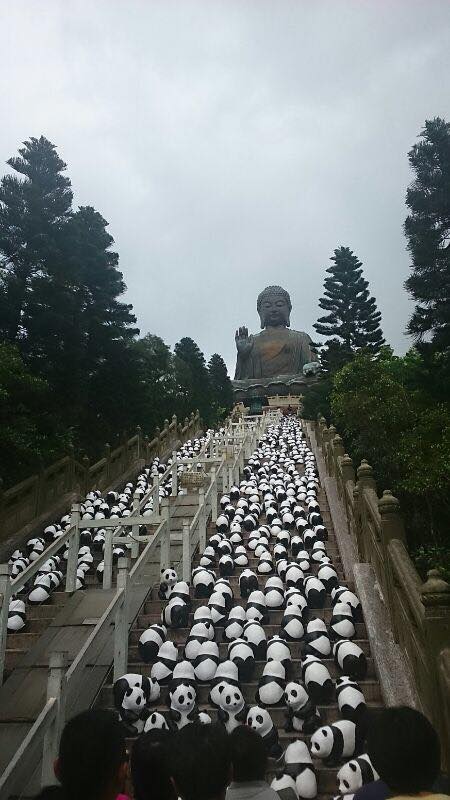 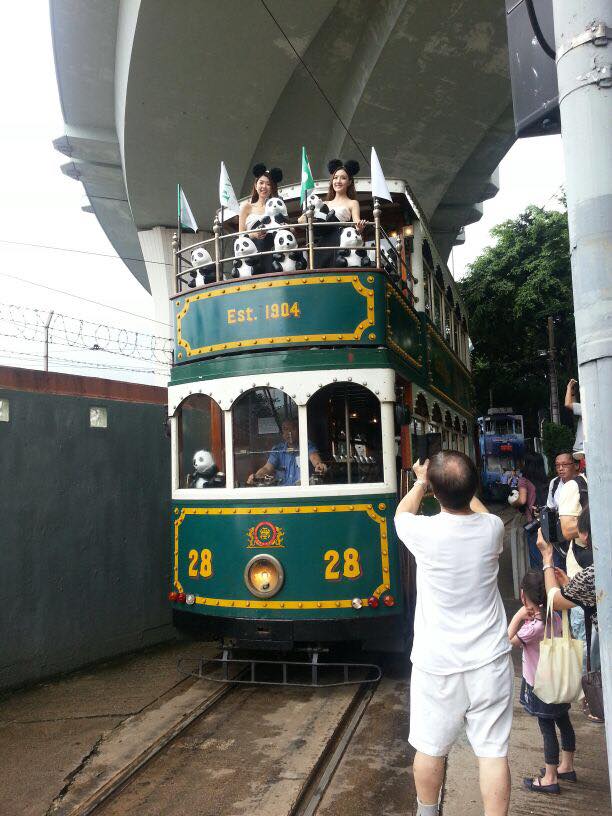 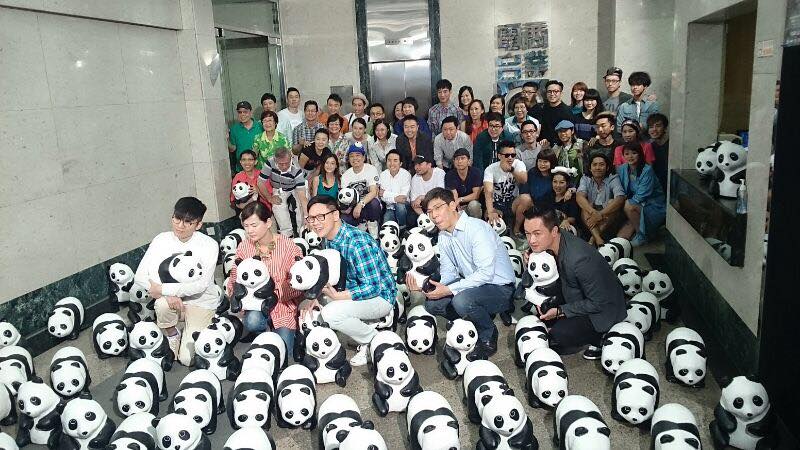 Commercial Radio Hong Kong
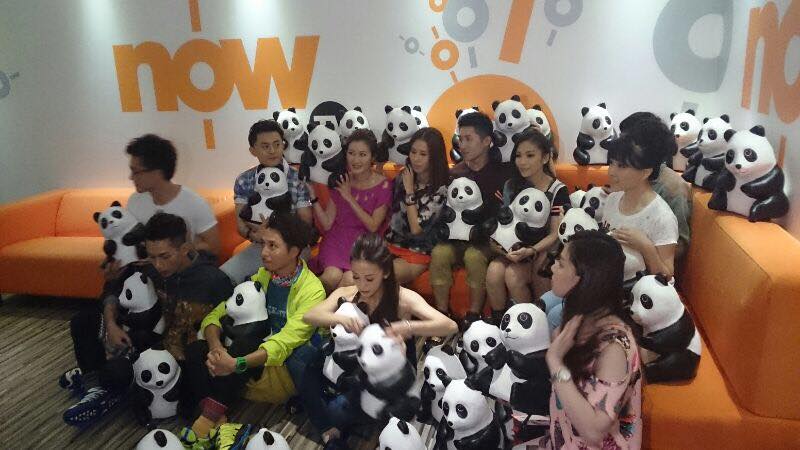 Now TV
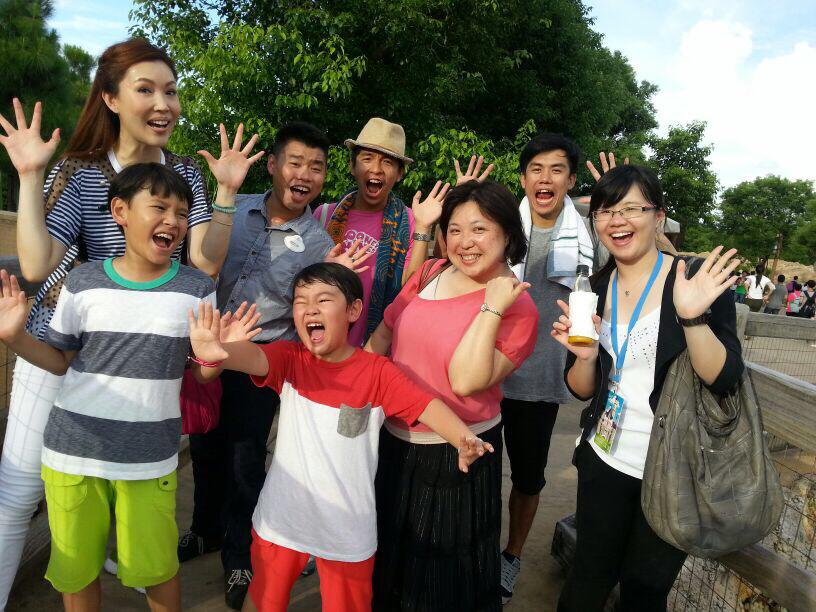 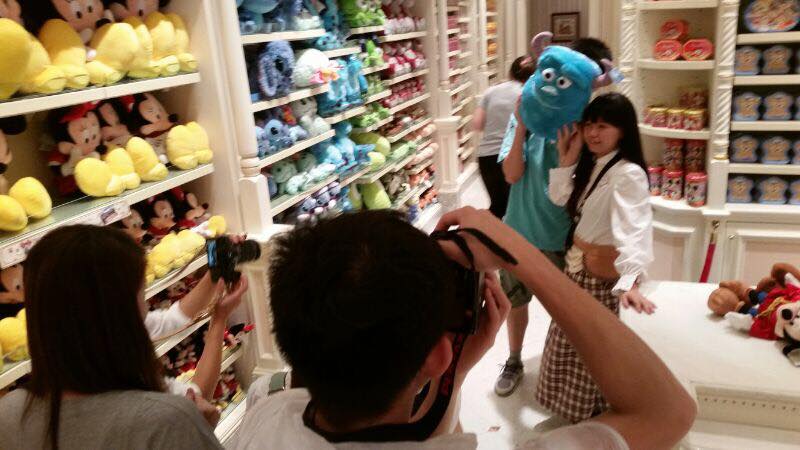 HK Disneyland
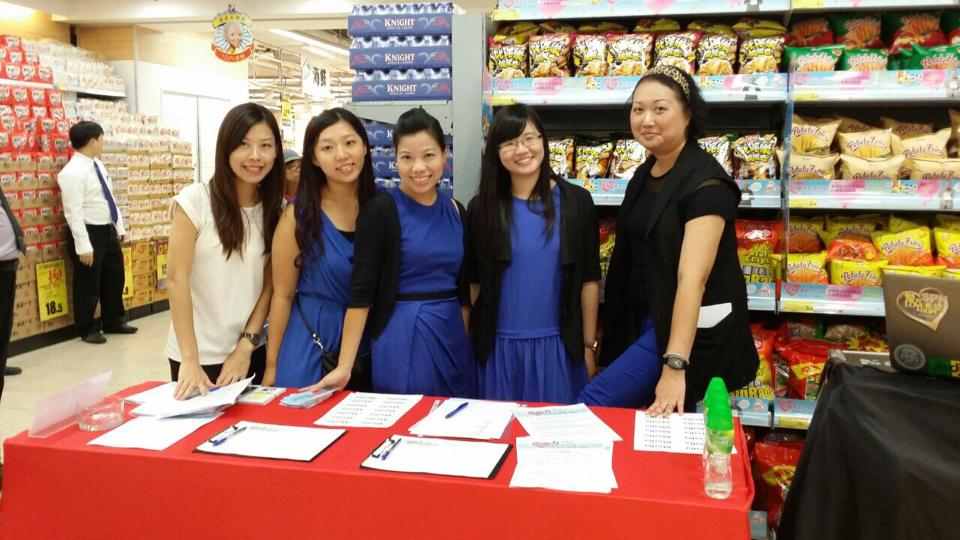 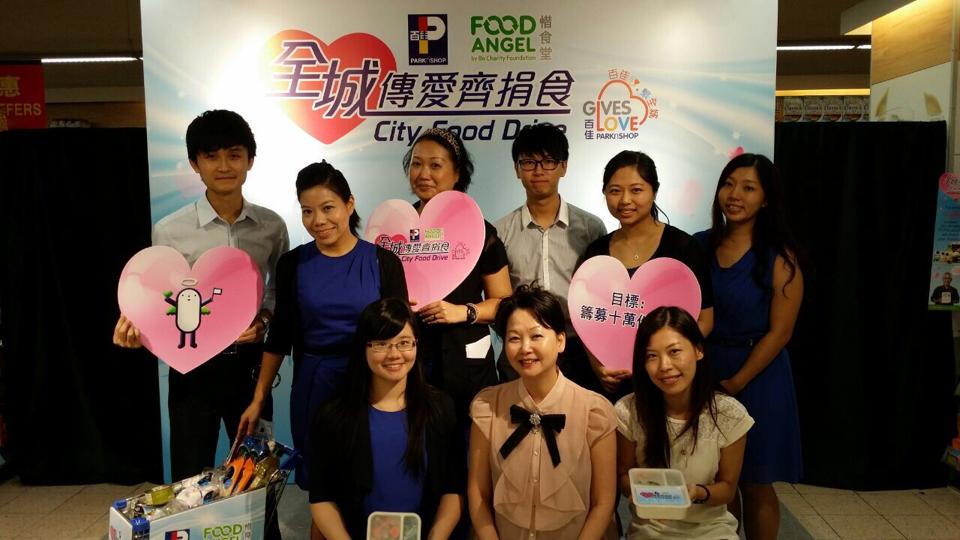 What have I learnt?
How PR industry looks like
Office work
Translation practice
Practical writing
……..and more
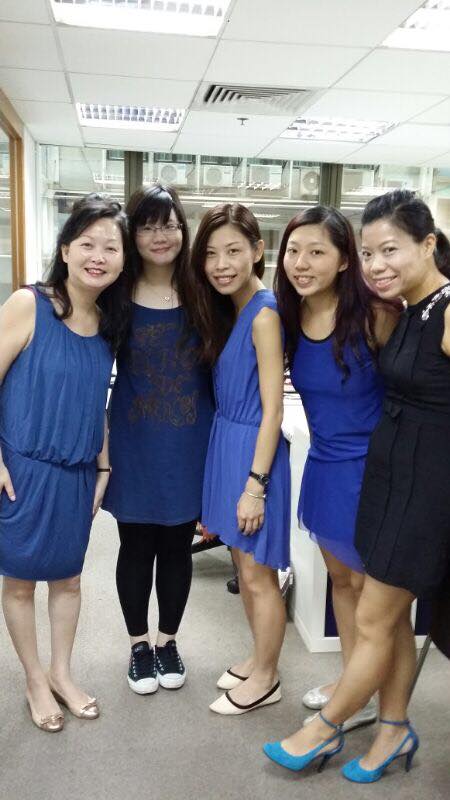 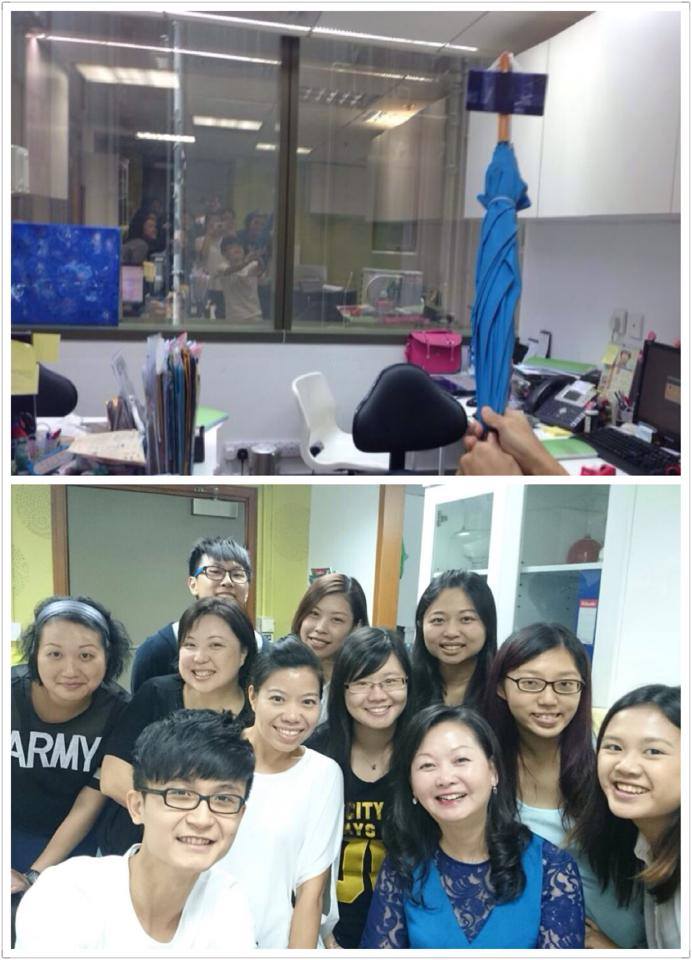 Who would be suitable for this job?
Good language proficiency
Outgoing

Take initiative
Not being reluctant to work till midnight
Do what you can do but not what you want to do.
Thanks!